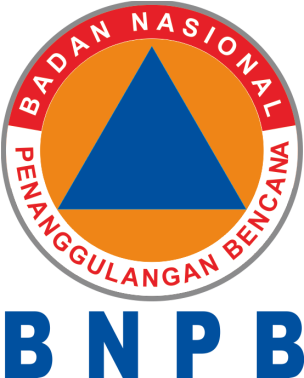 KONSEP, STRATEGI DAN INDIKATOR KEBIJAKAN PEMBENTUKAN DESA/KELURAHAN TANGGUH BENCANA (PERKA NO. 1/2012)
DEPUTI BIDANG PENCEGAHAN DAN KESIAPSIAGAAN
                                                                  2013
Peraturan Kepala BNPB nomor 3 tahun 2008 tentang Pedoman Pembentukan Badan Penanggulangan Bencana Daerah
menetapkan bahwa pemerintah daerah bertanggung jawab untuk, antara lain, melindungi masyarakat dari ancaman dan dampak bencana, melalui:
Pemberian informasi dan pengetahuan tentang ancaman dan risiko bencana di wilayahnya;
Pendidikan, pelatihan dan peningkatan keterampilan dalam penyelenggaraan penanggulangan bencana;
Perlindungan sosial dan pemberian rasa aman, khususnya bagi kelompok rentan bencana;
Pencegahan, mitigasi, kesiapsiagaan, penanganan darurat, rehabilitasi dan rekonstruksi.
LATAR BELAKANG
Indonesia yang terdiri 34 Provinsi, 501 Kab/Kota dan + 78.000 Desa/Kelurahan hampir 60% berada pada wilayah berisiko bencana. 

Tangguh Bencana adalah kemampuan mandiri untuk beradaptasi dan menghadapi ancaman bencana, serta memulihkan diri dengan segera dari dampak bencana yang merugikan, jika terkena bencana. 

Dengan demikian sebuah Desa/Kelurahan Tangguh Bencana adalah sebuah desa atau kelurahan yang memiliki kemampuan untuk mengenali ancaman di wilayahnya dan mampu mengorganisir sumber daya masyarakat untuk mengurangi kerentanan dan sekaligus meningkatkan kapasitas demi mengurangi risiko bencana
DESA TANGGUH BENCANADALAM KERANGKA GLOBAL
Hyogo Framework for Action 2005 – 2015:
Memastikan bahwa peredaman risiko bencana merupakan sebuah prioritas nasional dan lokal dengan dasar kelembagaan yang kuat untuk pelaksanaannya
Mengidentifikasi, menjajagi dan memonitor risiko-risiko bencana dan meningkatkan peringatan dini
Menggunakan pengetahuan, inovasi dan pendidikan untuk membangun sebuah budaya keselamatan dan ketahanan di semua tingkat
Meredam faktor-faktor risiko yang mendasari
Memperkuat kesiapsiagaan terhadap bencana demi respon yang efektif di semua tingkat


5th AMCDRR Deklarasi Yogyakarta 2012: 
Pemaduan pengurangan risiko bencana dan adaptasi perubahan iklim di tingkat lokal ke dalam rencana pembangunan nasional 
Penilaian dan pendanaan risiko lokal
Penguatan kemitraan dan tata-kelola risiko lokal
Pembinaan ketangguhan masyarakat lokal
Kerangka PRB Pasca-2015
Faktor Risiko yang Mendasar
Pelaksanakan isu yang saling terkait dalam Kerangka Aksi Hyogo
DESA TANGGUH BENCANADALAM KERANGKA NASIONAL
Prioritas Nasional dalam Rencana Pembangunan Jangka Menengah Nasional 2010 – 2014: 
Reformasi birokrasi dan tata kelola
Pendidikan
Kesehatan
Penanggulangan kemiskinan
Ketahanan pangan
Infrastruktur
Iklim investasi dan usaha
Energi 
Lingkungan hidup dan pengelolaan bencana
Daerah tertinggal, terdepan, terluar, dan paskakonflik
Kebudayaan, kreativitas, dan inovasi teknologi 


Strategi dalam Rencana Nasional Penanggulangan Bencana 2010 – 2014: 
Penguatan kerangka regulasi penanggulangan bencana
Pemaduan program pengurangan risiko ke dalam rencana pembangunan
Pemberdayaan perguruan tinggi
Penanggulangan bencana berbasis masyarakat
Pembentukan Satuan Reaksi Cepat Penanggulangan Bencana (SRCPB)
Program pengurangan risiko untuk kelompok dengan kebutuhan khusus
Peningkatan peran LSM dan organisasi mitra pemerintah
Peningkatan peran dunia usaha
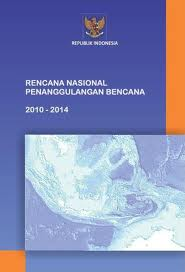 KONSEPSI DESA TANGGUH BENCANA  DAN SINKRONISASI PROGRAM KEMENTRIAN/LEMBAGA/LEMBAGA INTERNASIONAL/LOKAL
DESA TANGGUH
BENCANA
KEMENKUMHAM
KEMEN KKP
KEMENKES
BNPB
KEMENSOS
UNDP
KEMENTAN
Worldbank
DESA BINAAN
KEMENKOMINFO
Mercy Corps
KEMEN PDT
GIZ
KEMENDAGRI
PMI
Oxfam
KEMEN PU
MDMC
IOM
KEMENHUT
LPBI NU
INGO/ Lembaga Internasional lainnya
KEMEN ESDM
LSM Lokal /Nasional lainnya
K/L lainnya
6
DEFINISI DESA/KELURAHAN TANGGUH BENCANAPERKA BNPB NO. 1 TH 2012
Desa/Kelurahan yang memiliki kemampuan mandiri untuk beradaptasi dan menghadapi potensi ancaman bencana, serta memulihkan diri dengan segera dari dampak-dampak bencana yang merugikan.
TUJUAN DESA/KELURAHAN TANGGUH BENCANA
1
2
3
4
5
Prinsip-prinsip Desa/kelurahan Tangguh Bencana
Bencana adalah urusan           bersama. 
Berbasis Pengurangan Risiko Bencana. 
Pemenuhan hak masyarakat. 
Masyarakat menjadi pelaku utama. 
Dilakukan secara partisipatoris. 
Mobilisasi sumber daya lokal. 
Inklusif. 
Berlandaskan kemanusiaan. 
Keadilan dan kesetaraan gender. 
Keberpihakan pada kelompok rentan. 
Transparansi dan akuntabilitas. 
Kemitraan. 
Multi ancaman. 
Otonomi dan desentralisasi pemerintahan. 
Pemaduan ke dalam pembangunan berkelanjutan.
Diselenggarakan secara lintas sektor.
Strategi pengembangan desa/kelurahan Tangguh bencana
Keberlanjutan :  
Sinkronisasi program/kegiatan K/L, Lembaga Int’l / Lokal
Pemanfaatan Sumberdaya lokal
Pelibatan seluruh lapisan masyarakat
2
1
3
Dukungan Pemerintah/ pemerintah daerah
Pengarus-utamaan PRB
10
DESA TANGGUH
BENCANA
4
9
Pemaduan PRB dalam Pembangunan
Peningkatan Pengetahuan dan Kesadaran
5
8
7
6
Penerapan manajemen risiko
Peningkatan Kapasitas
10
Pengurangan Kerentanan
INDIKATOR DESA/KELURAHAN TANGGUH BENCANA : PERKA 1/2012
Peran Pemerintah Tingkat Provinsi, Kabupaten/Kota, Kecamatan, dan Desa/Kelurahan
BPBD Provinsi dapat mendorong BPBD Kabupaten/Kota untuk mengembangkan program Desa/Kelurahan Tangguh Bencana. 
Pada tahap-tahap awal BPBD Kabupaten/Kota perlu berperan aktif dalam mendorong dan memfasilitasi desa-desa/kelurahan untuk merencanakan dan melaksanakan program ini. 
Selain bantuan teknis, BPBD Kabupaten/Kota diharapkan turut memberikan dukungan sumber daya untuk pengembangan program di tingkat desa/kelurahan dan masyarakat.
Pemerintah di tingkat kecamatan diharapkan membantu BPBD Kabupaten/Kota dalam memantau dan memberi bantuan teknis bagi pelaksana program di tingkat desa atau kelurahan. 
Di tingkat masyarakat, para pemimpin masyarakat, tokoh adat dan tokoh agama akan bekerja sama dengan aparat pemerintah dalam mobilisasi warga untuk mengadopsi pendekatan program ini. 
Peran pemerintah di tingkat provinsi, kabupaten/kota, kecamatan dan desa/ kelurahan akan diatur dengan lebih terinci dalam pedoman yang akan diterbitkan.
MATUR   NUWUN